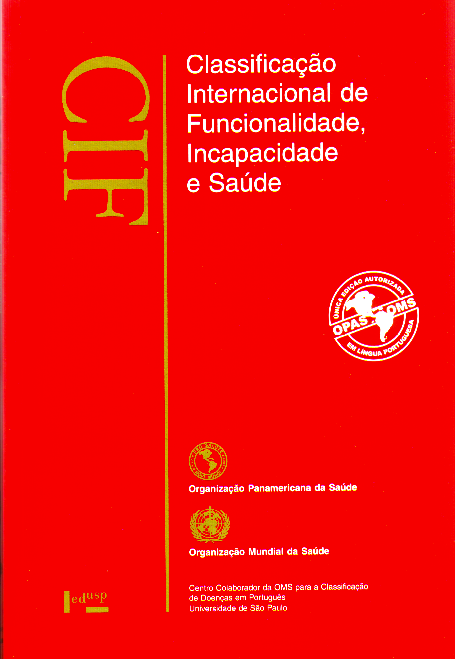 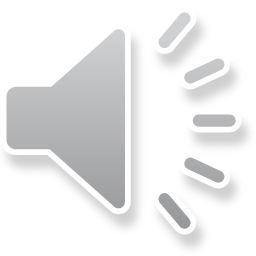 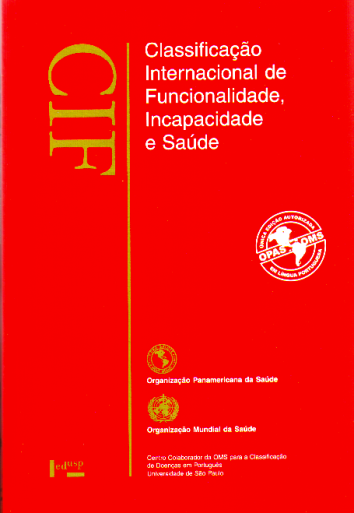 Organização Mundial da Saúde Grupo de Classificação, Avaliação, Pesquisas e Terminologia
CIF
Novo Membro na  
Família de 
Classificações Internacionais da OMS
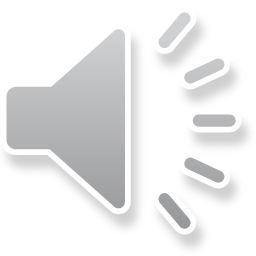 www.who.int/classification/icf
Centros Colaboradores para a Família de Classificações Internacionais da OMS
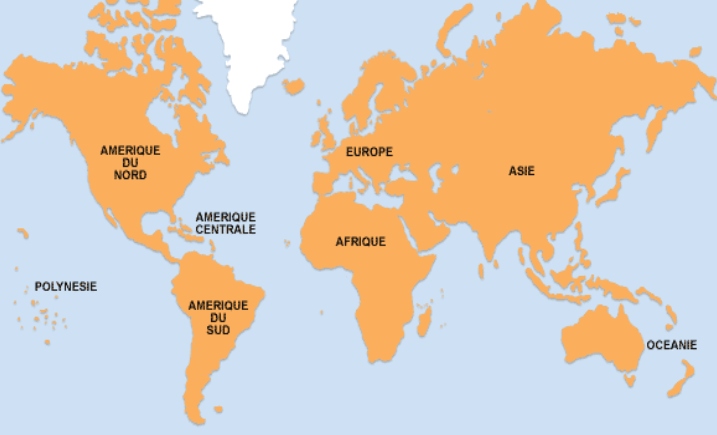 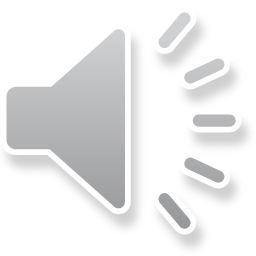 Modelo                         Modelo de           Universal                      Minoria
- Qualquer pessoa pode 
   ter uma incapacidade
- Continuum
- Multi-dimensional
- Certos grupos de 
   deficiências
- Categorial
- Uni-dimensional
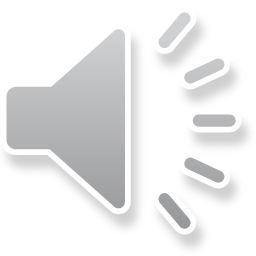 Função Estrutura Corporal (deficiência)
Atividades
(Limitação)
Participação
(Restrição)
Fatores Ambientais
Fatores Pessoais
Interação de Conceitos
CIF 2001
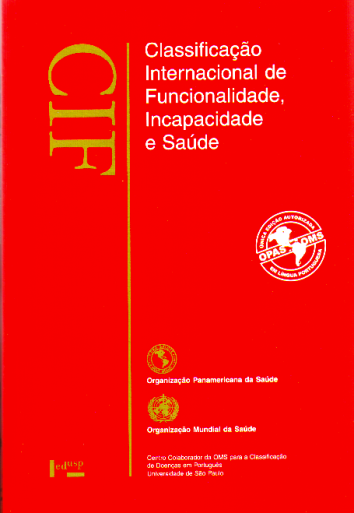 Estado de Saúde (distúrbio/doença)
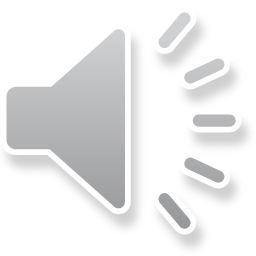 Estrutura
CIF
Classificação
Parte 1:
Functionalidade e Incapacidade
Parte 2:
Fatores Contextuais
Partes
Atividades e
Participação
Funções e Estruturas do Corpo
Fatores Ambientais
Fatores
Pessoais
Componentes
qualificadores
Alt. em
 Funções Corporais
Alt. em
 Estruturas Corporais
Capaci
dade
Desempenho
Facilitador/
Barreira
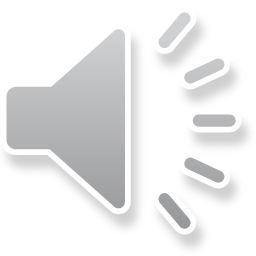 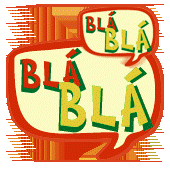 FUNÇÕES CORPORAIS: são funções fisiológicas dos sistemas do corpo.
Capítulo 1 Funções Mentais 
Capítulo 2 Funções sensoriais e dor 
Capítulo 3 Funções da voz e da fala

Capítulo 4 Funções do aparelho cardiovascular, dos sistemas hematológico e imunológico e do aparelho respiratório

Capítulo 5 Funções do aparelho digestivo e dos sistemas metabólico e endócrino 
Capítulo 6 Funções geniturinárias e reprodutivas 
Capítulo 7 Funções neuromusculoesqueléticas e relacionadas ao movimento 
Capítulo 8 Funções da pele e estruturas relacionadas
b
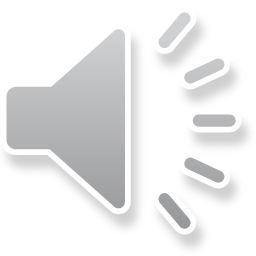 Capítulo 3- Funções da voz e da fala
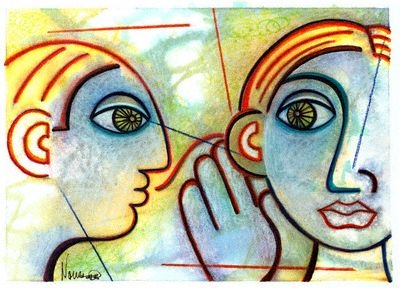 Funções da voz (b310)
Produção da voz (b3100)
Qualidade da voz (b3101)


Funções da articulação (b320)


Função da fluência e ritmo da fala (b330)
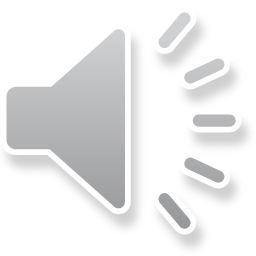 Exemplo 1- eu (Carlos)
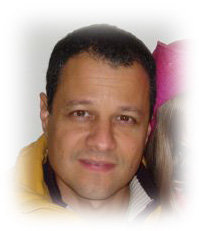 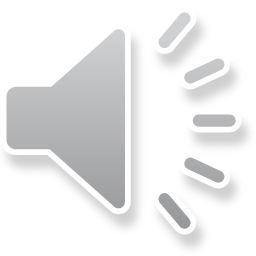 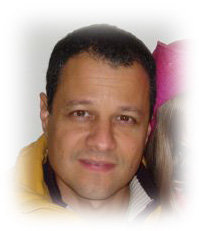 Disfonia por fadiga das pregas vocais
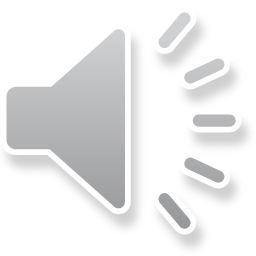 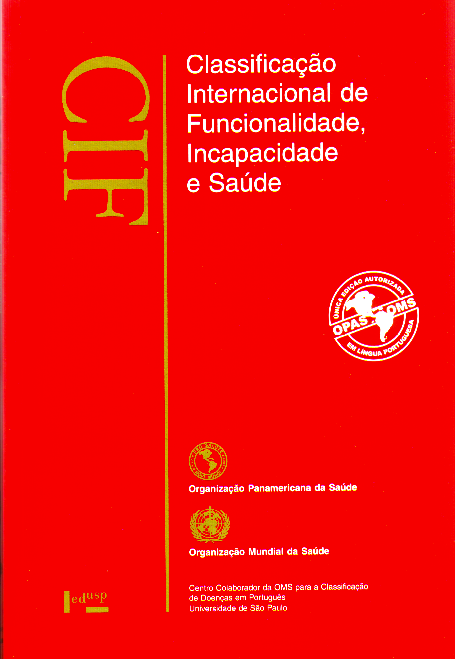 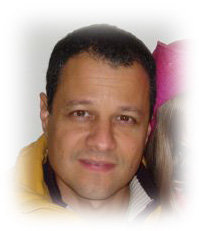 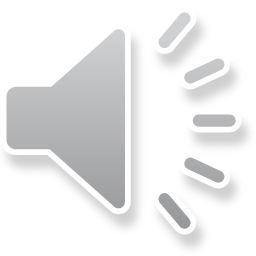 Funções corporais
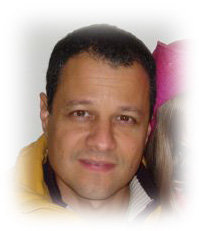 Funções da voz (b310)
Produção da voz (b3100)
Qualidade da voz (b3101)
bxxxx.0  NENHUMA deficiência (sem, ausente, negligenciável,…)
bxxxx.1  Deficiência LEVE (pouca, leve,…)
bxxxx.2  Deficiência MODERADA (média, razoável,…)
bxxxx.3  Deficiência GRAVE (alta, extrema,…)
bxxxx.4  deficiência COMPLETA (total,…)
bxxxx.8  não especificado
bxxxx.9  não aplicável
Domínios e categorias
 em diferentes níveis
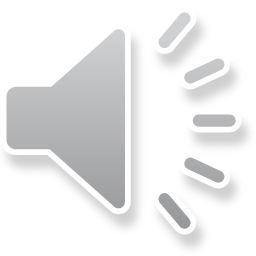 Funções corporais
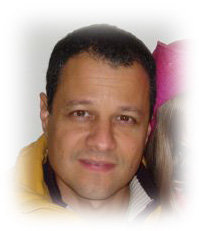 Funções da voz (b310)
Produção da voz (b3100.3)
Qualidade da voz (b3101.3)
bxxxx.0  NENHUMA deficiência (sem, ausente, negligenciável,…)
bxxxx.1  Deficiência LEVE (pouca, leve,…)
bxxxx.2  Deficiência MODERADA (média, razoável,…)
bxxxx.3  Deficiência GRAVE (alta, extrema,…)
bxxxx.4  deficiência COMPLETA (total,…)
bxxxx.8  não especificado
bxxxx.9  não aplicável
Domínios e categorias
 em diferentes níveis
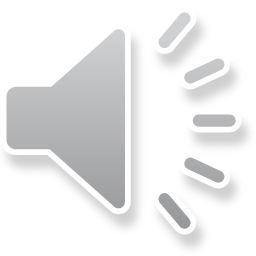 ESTRUTURAS CORPORAIS: são partes anatômicas do corpo, tais como órgãos, membros e seus componentes.
s
Capítulo 1 Estruturas do sistema nervoso 
Capítulo 2 Olho, ouvido e estruturas relacionadas 
Capítulo 3 Estruturas relacionadas com a voz e a fala 
Capítulo 4 Estruturas do aparelho cardiovascular, do sistema imunológico e do aparelho respiratório 
Capítulo 5 Estruturas relacionadas com o aparelho digestivo e com os sistemas metabólico e endócrino 
Capítulo 6 Estruturas relacionadas com os aparelhos geniturinário e reprodutivo 
Capítulo 7 Estruturas relacionadas com o movimento 
Capítulo 8 Pele e estruturas relacionadas
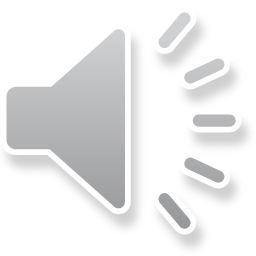 Capítulo 3 Estruturas relacionadas com a voz e a fala
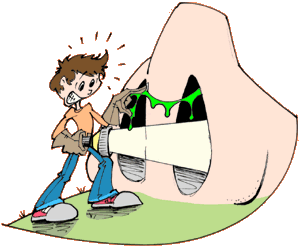 Estrutura do nariz (s310)
Nariz externo (s3100)
Septo nasal (s3101)
Cavidade nasal (s3102)

Estrutura da boca (s320)
Dentes (s3200)
Gengiva (s3201)

Estrutura da laringe (s340)
Pregas vocais (s3400)
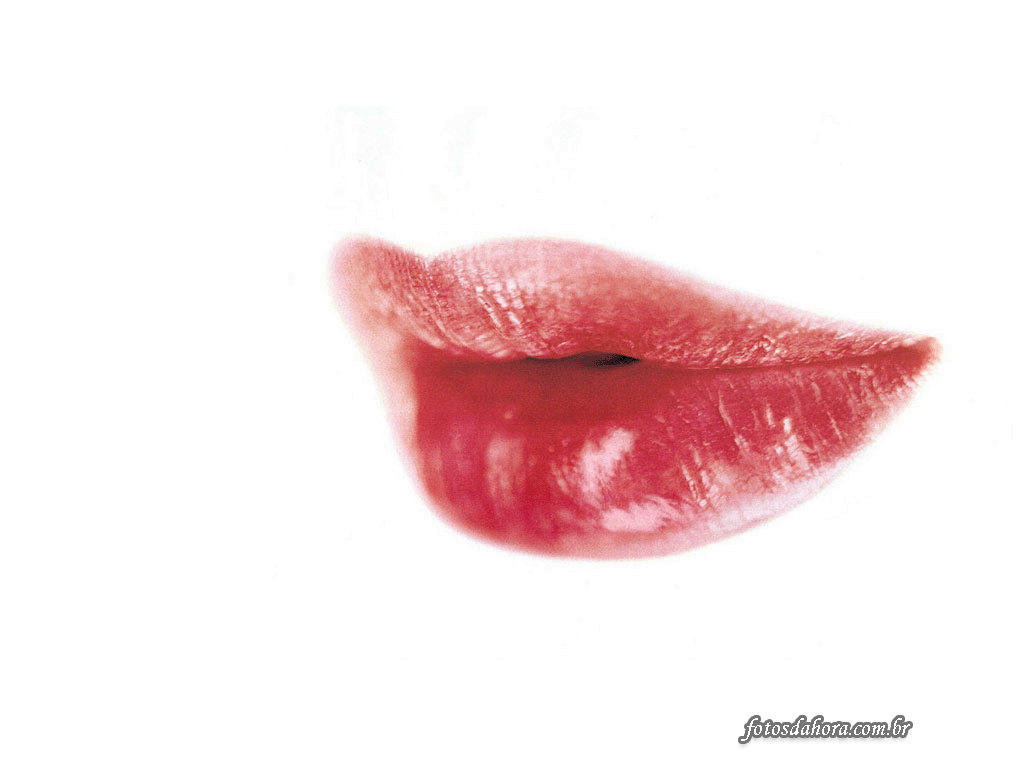 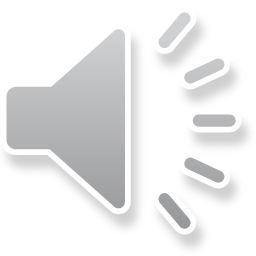 Estruturas corporais
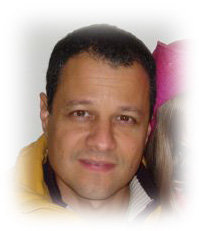 Estrutura da laringe (s340)
Pregas vocais (s3400)
sxxxx.0  NENHUMA deficiência (sem, ausente, negligenciável,…)
sxxxx.1  Deficiência LEVE (pouca, leve,…)
sxxxx.2  Deficiência MODERADA (média, razoável,…)
sxxxx.3  Deficiência GRAVE (alta, extrema,…)
sxxxx.4  deficiência COMPLETA (total,…)
sxxxx.8  não especificado
sxxxx.9  não aplicável
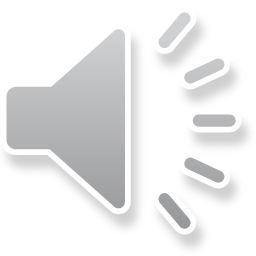 Estruturas corporais
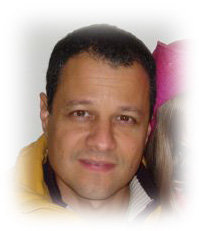 Estrutura da laringe (s340)
Pregas vocais (s3400.1)
sxxxx.0  NENHUMA deficiência (sem, ausente, negligenciável,…)
sxxxx.1  Deficiência LEVE (pouca, leve,…)
sxxxx.2  Deficiência MODERADA (média, razoável,…)
sxxxx.3  Deficiência GRAVE (alta, extrema,…)
sxxxx.4  deficiência COMPLETA (total,…)
sxxxx.8  não especificado
sxxxx.9  não aplicável
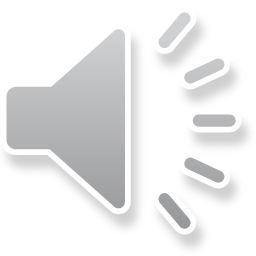 Estrutura
CIF
Classificação
Parte 1:
Functionalidade e Incapacidade
Parte 2:
Fatores Contextuais
Partes
Atividades e
Participação
Funções e Estruturas do Corpo
Fatores Ambientais
Fatores
Pessoais
Componentes
qualificadores
Alt. em
 Funções Corporais
Alt. em
 Estruturas Corporais
Capaci
dade
Desempenho
Facilitador/
Barreira
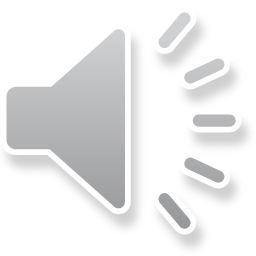 Definições da CIFAtividades e Participação
ATIVIDADE:  é a execução de uma tarefa ou ação por um indivíduo



PARTICIPAÇÃO: é o envolvimento em uma situação de vida diária
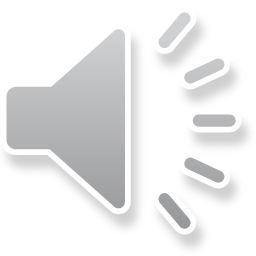 Atividades e
Participação
Capacidade
Desempenho
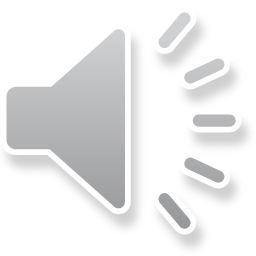 Desempenho
Capacidade
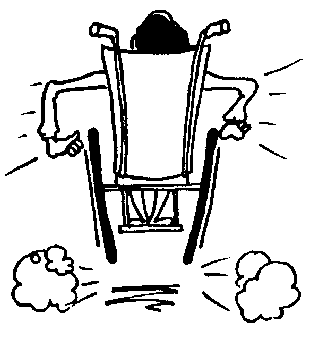 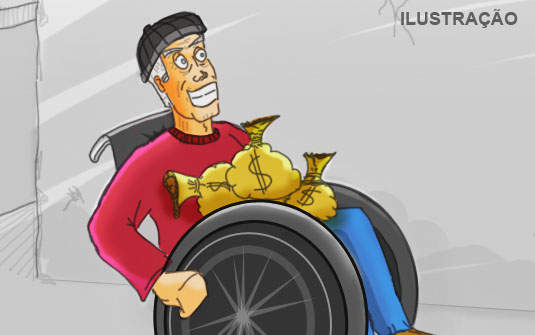 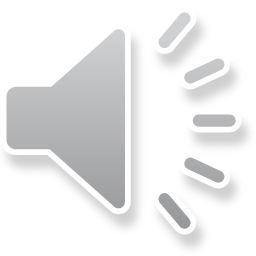 Desempenho
Capacidade
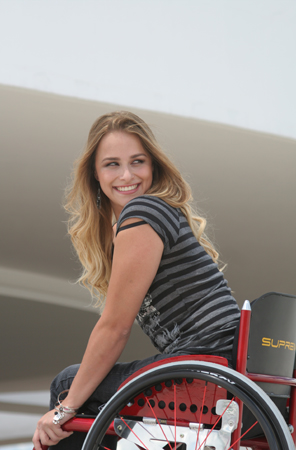 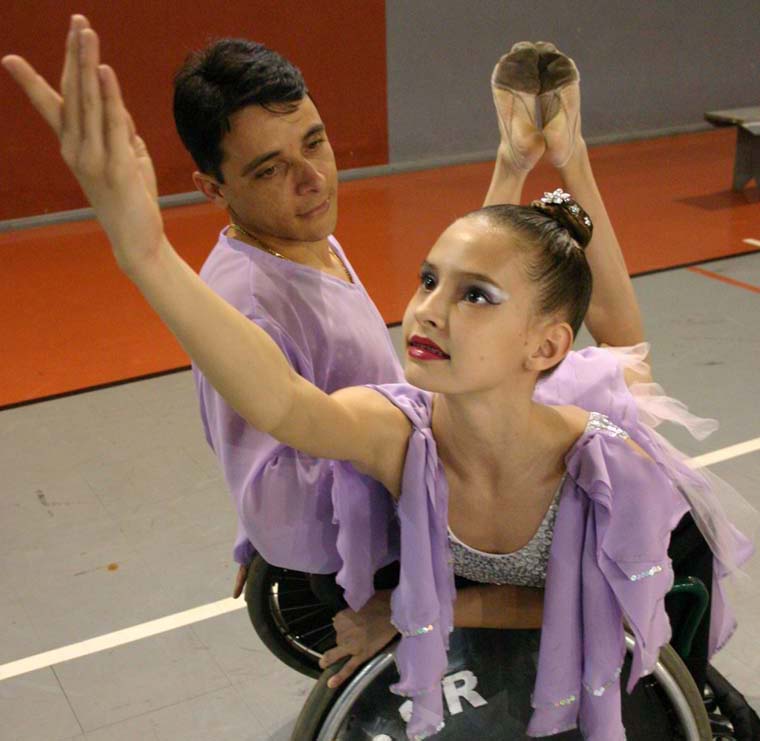 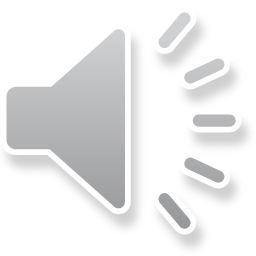 Desempenho
Capacidade
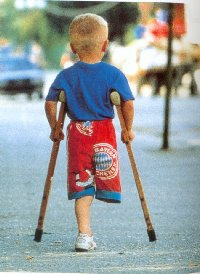 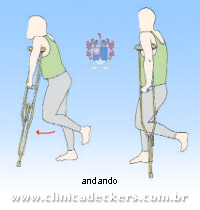 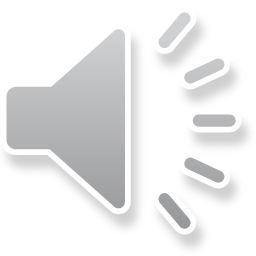 Desempenho
Capacidade
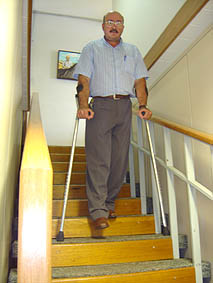 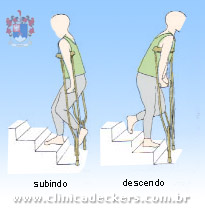 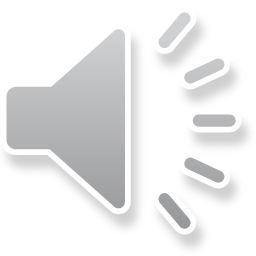 Atividades e Participação
Capítulo 1. Aprendizagem e aplicação de conhecimento
Capítulo 2. Tarefas e demandas gerais
Capítulo 3. Comunicação 
Capítulo 4. Mobilidade 
Capítulo 5. Cuidado pessoal 
Capítulo 6. Vida doméstica 
Capítulo 7. Relações e interações interpessoais 
Capítulo 8. Áreas principais da vida 
Capítulo 9. Vida comunitária, social e cívica
d
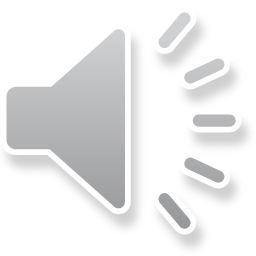 Capítulo 3. Comunicação
Comunicação- recepção de mensagens orais (d310)

Comunicação- recepção de mensagens não verbais(d315)
Comunicação e recepção de gestos corporais (d3150)
Comunicação e recepção de sinais e símbolos gerais (d3151)

Fala (d330)

Escrever mensagens (d345)
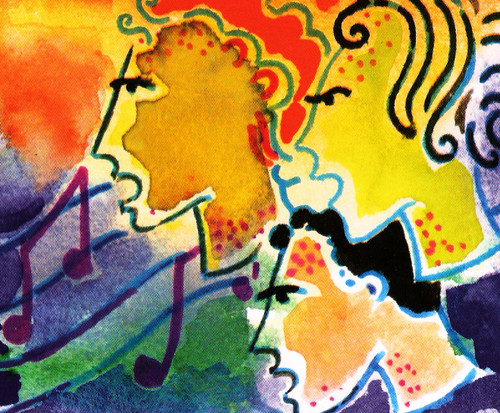 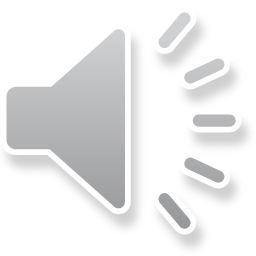 Atividades e Participações
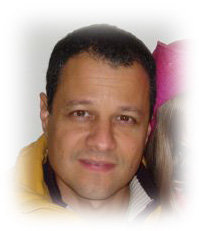 0  NENHUMA dificuldade (sem, ausente, negligenciável,…)
1  Dificuldade LEVE (pouca, leve,…)
2 Dificuldade MODERADA (média, razoável,…)
3 Dificuldade GRAVE (alta, extrema,…)
4 Dificuldade COMPLETA (total,…)
8  não especificado
9  não aplicável
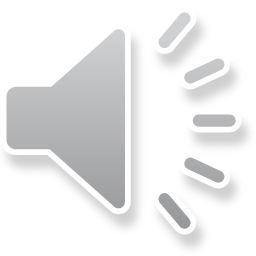 Atividades e Participações
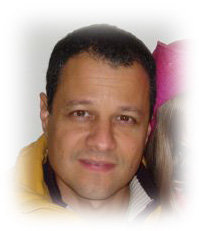 Fala (d330)
0  NENHUMA dificuldade (sem, ausente, negligenciável,…)
1  Dificuldade LEVE (pouca, leve,…)
2 Dificuldade MODERADA (média, razoável,…)
3 Dificuldade GRAVE (alta, extrema,…)
4 Dificuldade COMPLETA (total,…)
8  não especificado
9  não aplicável
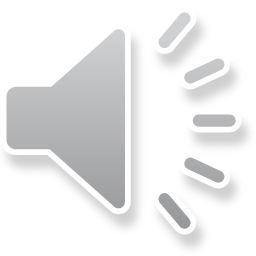 Atividades e Participações
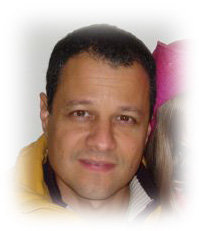 Fala (d330.32)
0  NENHUMA dificuldade (sem, ausente, negligenciável,…)
1  Dificuldade LEVE (pouca, leve,…)
2 Dificuldade MODERADA (média, razoável,…)
3 Dificuldade GRAVE (alta, extrema,…)
4 Dificuldade COMPLETA (total,…)
8  não especificado
9  não aplicável
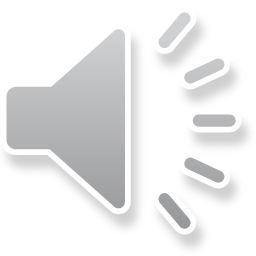 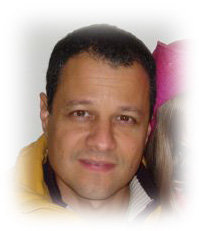 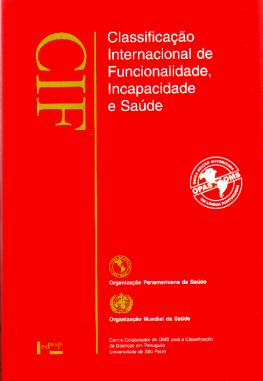 s - Estruturas do corpo
Pregas vocais (s3400.1)
Produção da voz (b3100.3)
Qualidade da voz (b3101.3)
b - Funções do corpo
Fala (d330.32)
d - Atividades e participações -
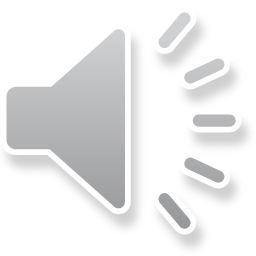 Estrutura
CIF
Classificação
Parte 1:
Functionalidade e Incapacidade
Parte 2:
Fatores Contextuais
Partes
Atividades e
Participação
Funções e Estruturas do Corpo
Fatores Ambientais
Fatores
Pessoais
Componentes
qualificadores
Alt. em
 Funções Corporais
Alt. em
 Estruturas Corporais
Capaci
dade
Desempenho
Facilitador/
Barreira
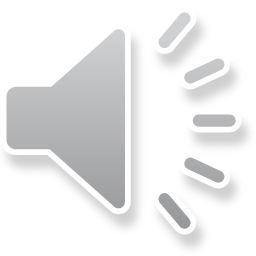 e
Fatores ambientais
Referem-se a todos os aspectos do mundo externo ou extrínsecos que formam o contexto da vida de um indivíduo e, como tal, têm um impacto na funcionalidade dessa pessoa
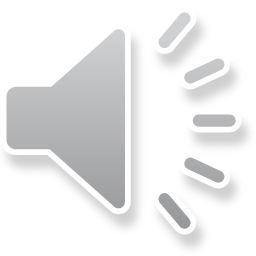 Fatores ambientais
Incluem o mundo físico e suas características, o mundo físico criado pelo homem, outras pessoas em diferentes relacionamentos, atitudes e valores, serviços e sistema social...
Têm dois fatores:
Facilitadores
Barreiras
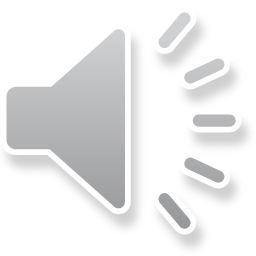 Facilitadores
São fatores ambientais que, por meio da sua ausência ou presença, melhoram a funcionalidade e reduzem a incapacidade de uma pessoa
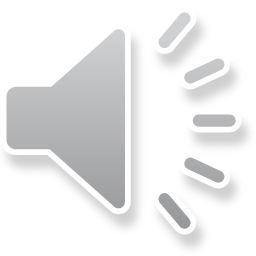 Barreiras
São fatores ambientais que, por meio da sua ausência ou presença, limitam a funcionalidade e provocam a incapacidade de uma pessoa
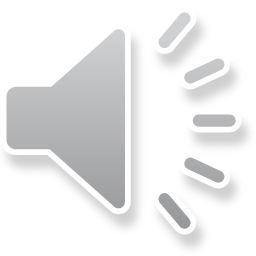 Barreira
Facilitador
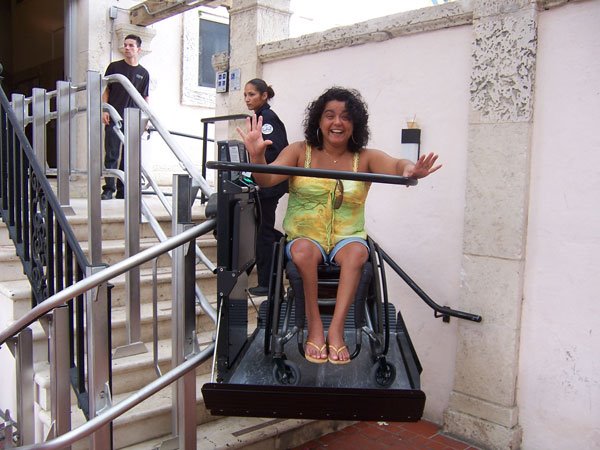 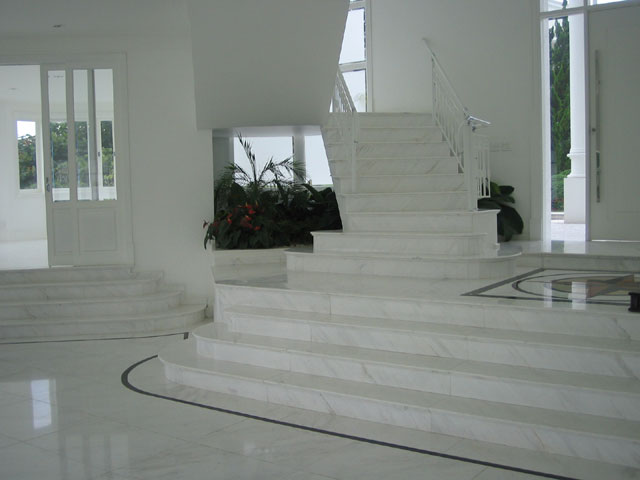 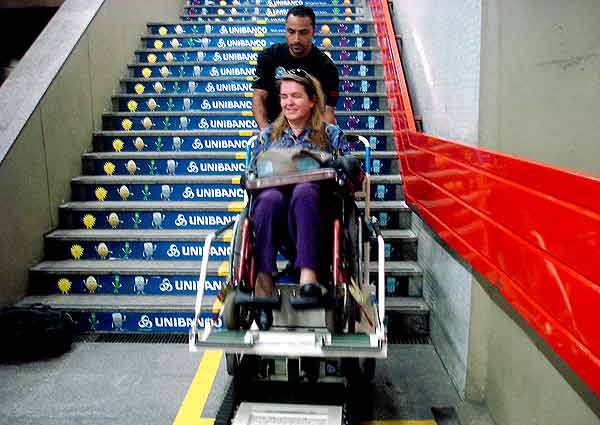 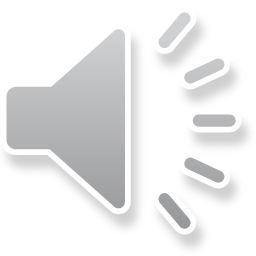 Facilitador
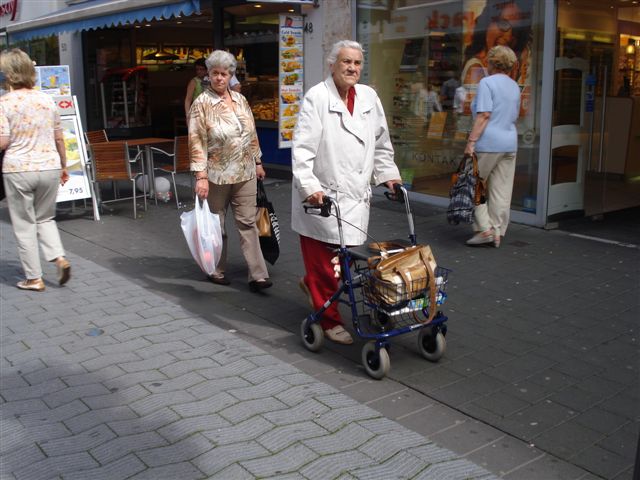 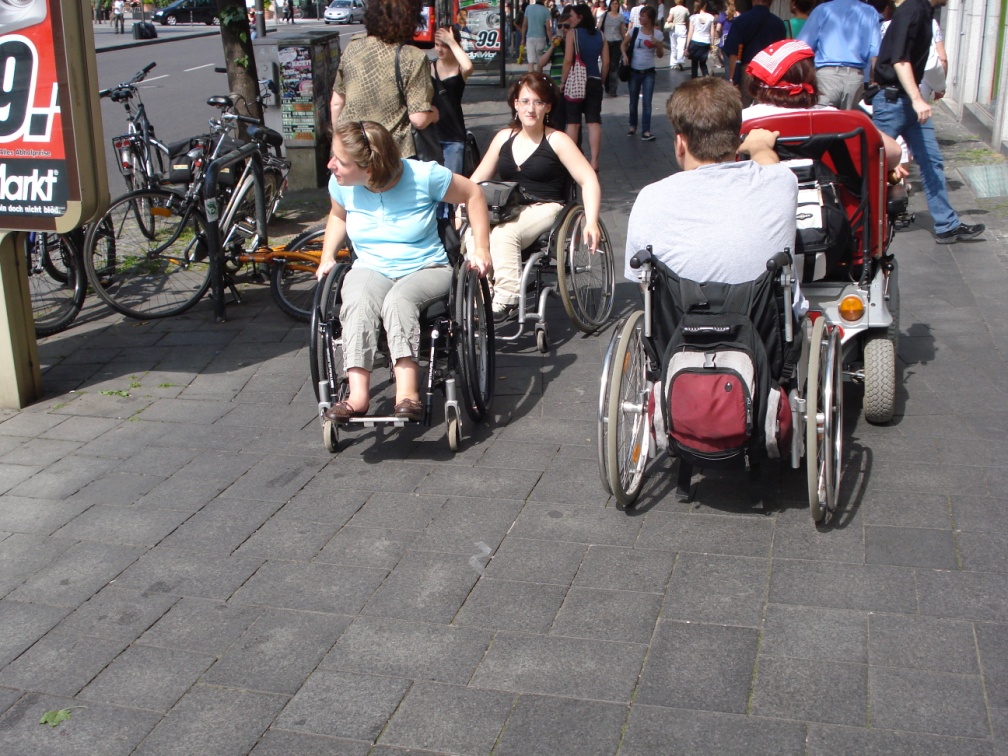 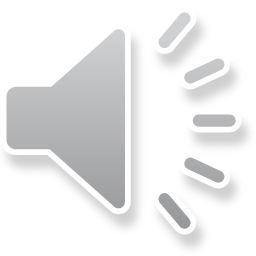 Barreira
Ambiente natural e mudanças ambientais feita pelo homem.
e298
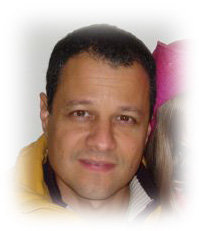 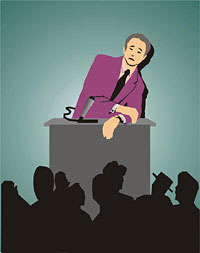 xxx.0   NENHUMA barreira
xxx.1   Barreira LEVE (pouca, leve,…)
xxx.2   Barreira  MODERADA (média, razoável,…)
xxx.3   Barreira  GRAVE (alta, extrema,…)
xxx.4   Barreira COMPLETA (total,…)
xxx.8  não especificado
xxx.9  não aplicável
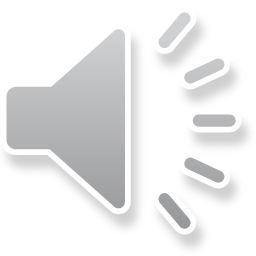 Barreira
Ambiente natural e mudanças ambientais feita pelo homem.
e298.3
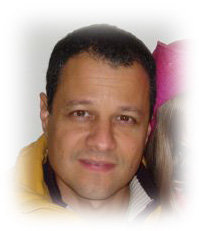 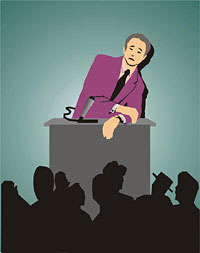 xxx.0   NENHUMA barreira
xxx.1   Barreira LEVE (pouca, leve,…)
xxx.2   Barreira  MODERADA (média, razoável,…)
xxx.3   Barreira  GRAVE (alta, extrema,…)
xxx.4   Barreira COMPLETA (total,…)
xxx.8  não especificado
xxx.9  não aplicável
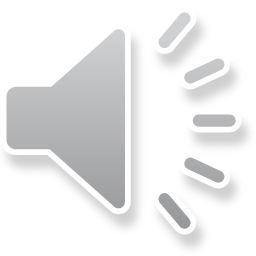 Facilitador
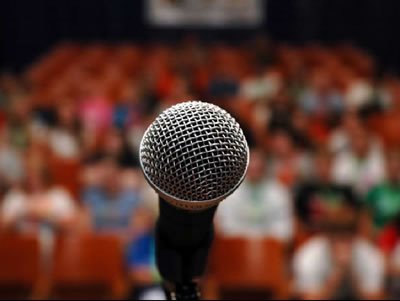 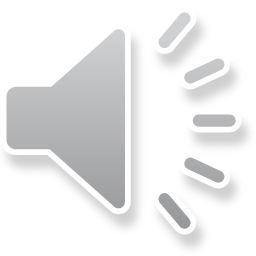 Facilitador
Produto e tecnologia de assistência para comunicação
e1251
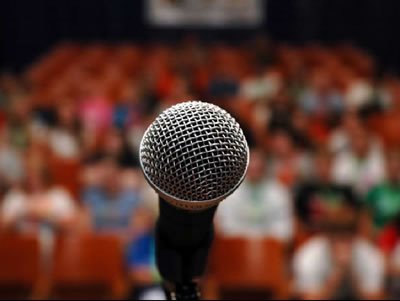 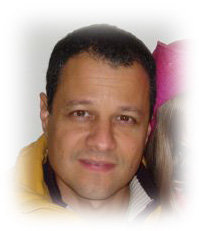 Xxx +0   NENHUMA facilitador
xxx+1   Facilitador LEVE (pouca, leve,…)
xxx+2   Facilitador  MODERADA (média, razoável,…)
xxx+3   Facilitador CONSIDERÁVEL (alta, extrema,…)
xxx+4   Facilitador COMPLETO (total,…)
xxx+8  não especificado
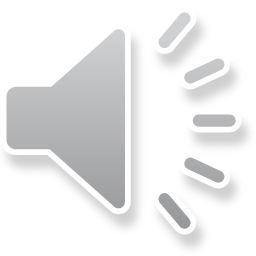 Facilitador
Produto e tecnologia de assistência para comunicação
e1251+4
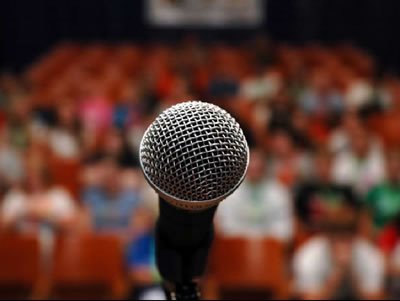 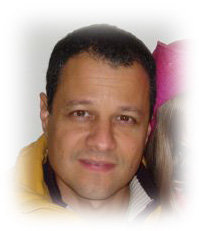 Xxx +0   NENHUMA facilitador
xxx+1   Facilitador LEVE (pouca, leve,…)
xxx+2   Facilitador  MODERADA (média, razoável,…)
xxx+3   Facilitador CONSIDERÁVEL (alta, extrema,…)
xxx+4   Facilitador COMPLETO (total,…)
xxx+8  não especificado
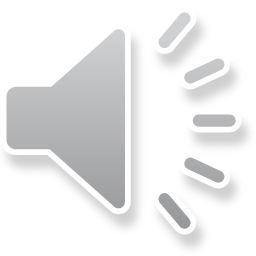 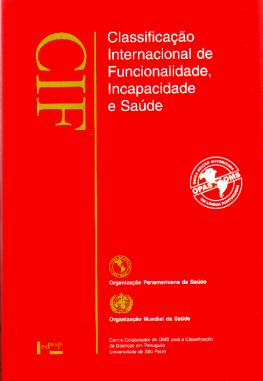 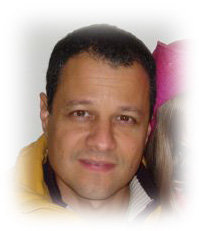 s - Estruturas do corpo
Pregas vocais (s3400.1)
Produção da voz (b3100.3)
Qualidade da voz (b3101.3)
b - Funções do corpo
Fala (d330.32)
d - Atividades e participações -
Barreira: Ambiente natural e mudanças ambientais feita pelo homem (e298.3)
e-
Facilitador: Produto e tecnologia de assistência para comunicação (e1251+4)
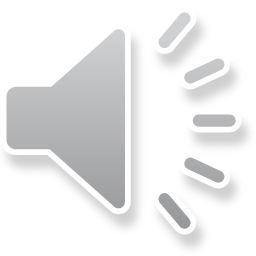 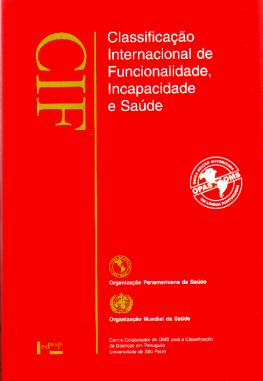 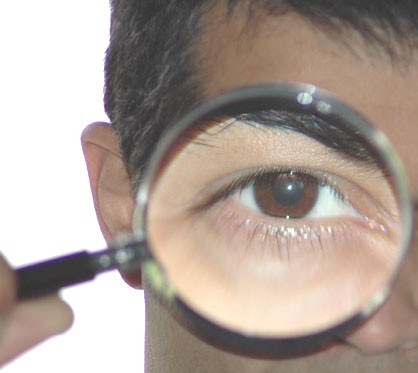 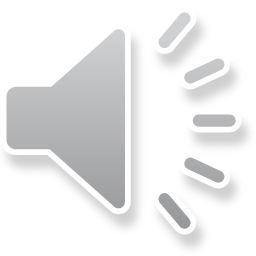 Exemplo 2- Paralisia Cerebral (CID-G80)
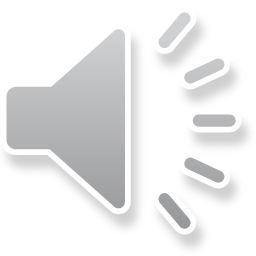 Exemplo 2- Paralisia Cerebral (CID-G80)
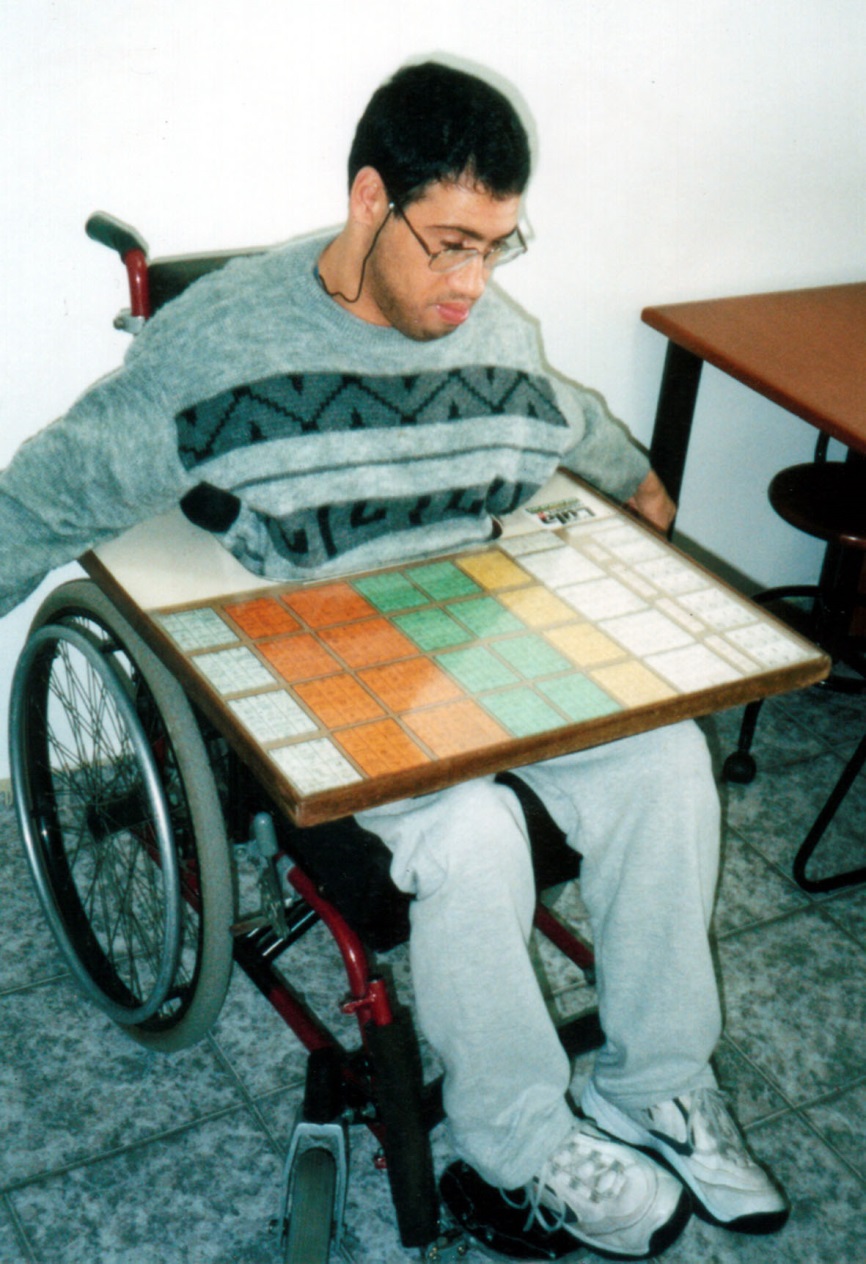 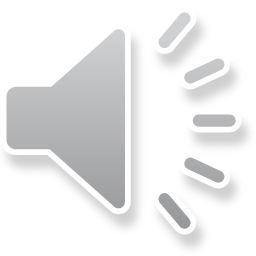 Paralisia Cerebral
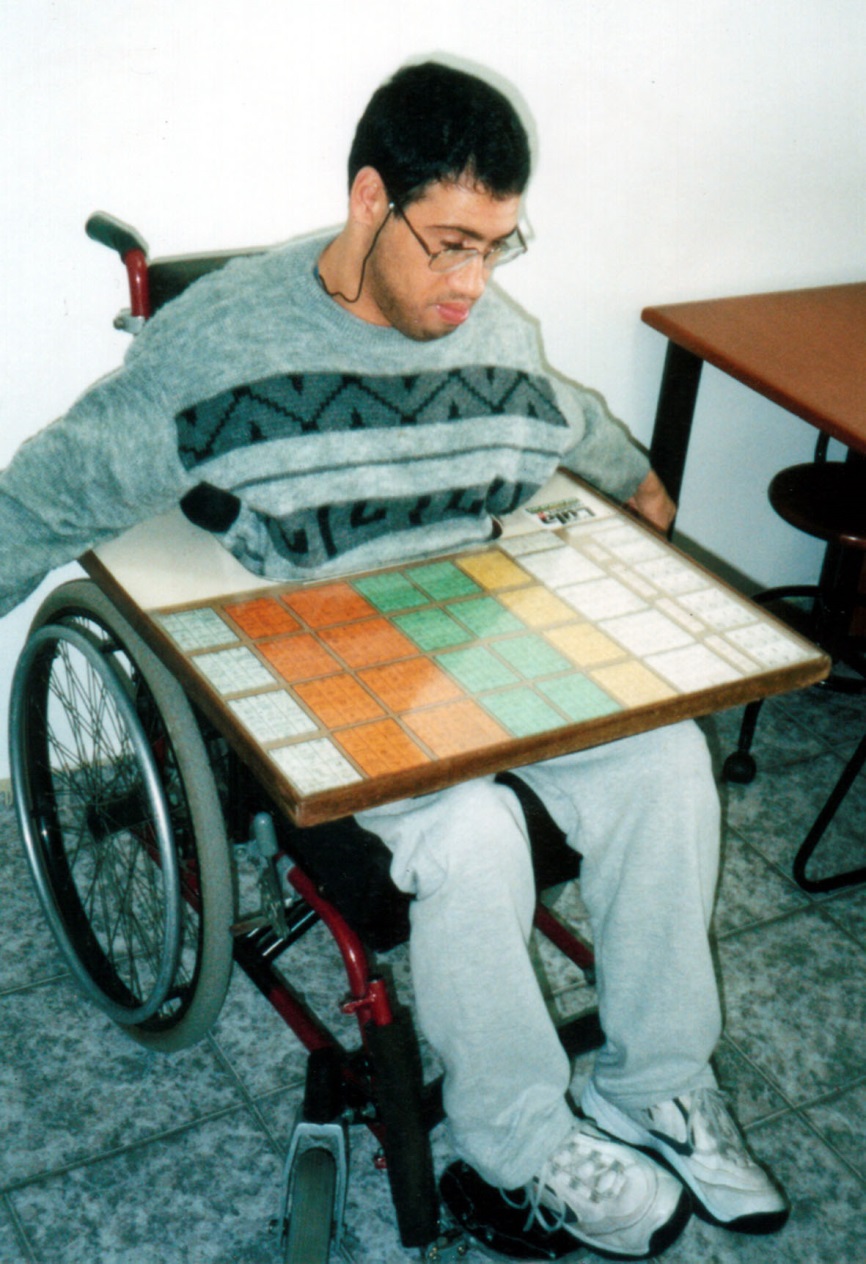 s - Estruturas do corpo
b - Funções do corpo
d - Atividades e participações
e- Barreira e Facilitador
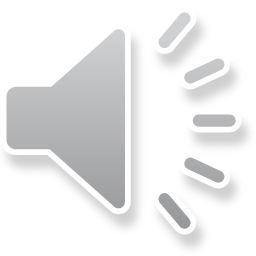 ESTRUTURAS CORPORAIS
s
Capítulo 1 Estruturas do sistema nervoso 
Capítulo 2 Olho, ouvido e estruturas relacionadas 
Capítulo 3 Estruturas relacionadas com a voz e a fala 
Capítulo 4 Estruturas do aparelho cardiovascular, do sistema imunológico e do aparelho respiratório 
Capítulo 5 Estruturas relacionadas com o aparelho digestivo e com os sistemas metabólico e endócrino 
Capítulo 6 Estruturas relacionadas com os aparelhos geniturinário e reprodutivo 
Capítulo 7 Estruturas relacionadas com o movimento 
Capítulo 8 Pele e estruturas relacionadas
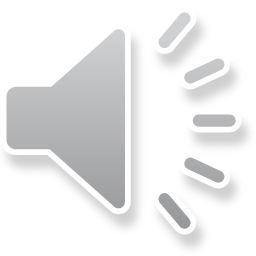 s - Estruturas do corpo  Capítulo 1 Estruturas do sistema nervoso
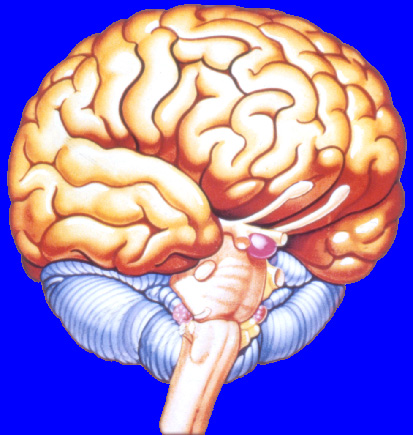 Cérebro s110
Núcleos da Base s1103.?
sxxxx.0  NENHUMA deficiência (sem, ausente, negligenciável,…)
sxxxx.1  Deficiência LEVE (pouca, leve,…)
sxxxx.2  Deficiência MODERADA (média, razoável,…)
sxxxx.3  Deficiência GRAVE (alta, extrema,…)
sxxxx.4  deficiência COMPLETA (total,…)
sxxxx.8  não especificado
sxxxx.9  não aplicável
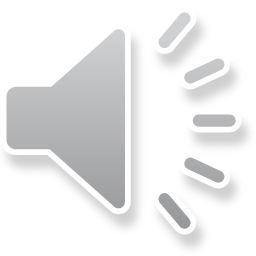 s - Estruturas do corpo  Capítulo 1 Estruturas do sistema nervoso
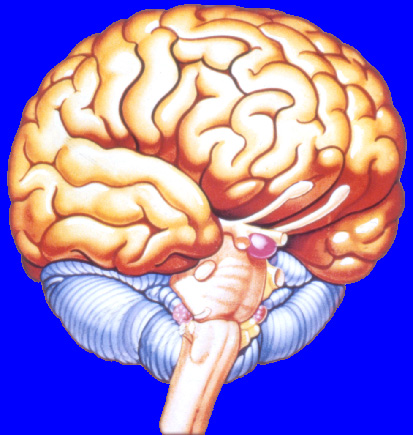 Cérebro s110
Núcleos da Base s1103.3
sxxxx.0  NENHUMA deficiência (sem, ausente, negligenciável,…)
sxxxx.1  Deficiência LEVE (pouca, leve,…)
sxxxx.2  Deficiência MODERADA (média, razoável,…)
sxxxx.3  Deficiência GRAVE (alta, extrema,…)
sxxxx.4  deficiência COMPLETA (total,…)
sxxxx.8  não especificado
sxxxx.9  não aplicável
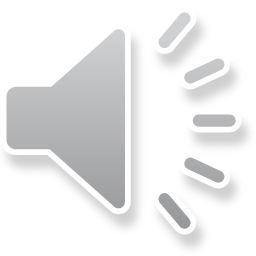 FUNÇÕES CORPORAIS: são funções fisiológicas dos sistemas do corpo.
b
Capítulo 1 Funções Mentais 
Capítulo 2 Funções sensoriais e dor 
Capítulo 3 Funções da voz e da fala

Capítulo 4 Funções do aparelho cardiovascular, dos sistemas hematológico e imunológico e do aparelho respiratório

Capítulo 5 Funções do aparelho digestivo e dos sistemas metabólico e endócrino 
Capítulo 6 Funções geniturinárias e reprodutivas 
Capítulo 7 Funções neuromusculoesqueléticas e relacionadas ao movimento 
Capítulo 8 Funções da pele e estruturas relacionadas
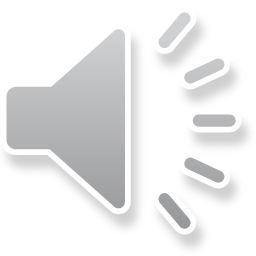 b - Funções do corpoCapítulo 7 Funções neuromusculoesqueléticas e relacionadas ao movimento
Mobilidade generalizada das articulações- b7102
Força de todos os músculos do corpo- b7306
Tônus de todos os músculos do corpo- b7356
bxxxx.0  NENHUMA deficiência (sem, ausente, negligenciável,…)
bxxxx.1  Deficiência LEVE (pouca, leve,…)
bxxxx.2  Deficiência MODERADA (média, razoável,…)
bxxxx.3  Deficiência GRAVE (alta, extrema,…)
bxxxx.4  deficiência COMPLETA (total,…)
bxxxx.8  não especificado
bxxxx.9  não aplicável
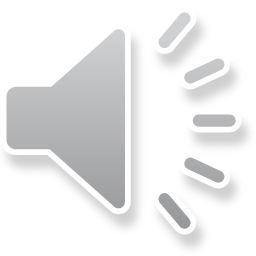 b - Funções do corpoCapítulo 7 Funções neuromusculoesqueléticas e relacionadas ao movimento
Mobilidade generalizada das articulações- b7102.2
Força de todos os músculos do corpo- b7306.3
Tônus de todos os músculos do corpo- b7356.3
bxxxx.0  NENHUMA deficiência (sem, ausente, negligenciável,…)
bxxxx.1  Deficiência LEVE (pouca, leve,…)
bxxxx.2  Deficiência MODERADA (média, razoável,…)
bxxxx.3  Deficiência GRAVE (alta, extrema,…)
bxxxx.4  deficiência COMPLETA (total,…)
bxxxx.8  não especificado
bxxxx.9  não aplicável
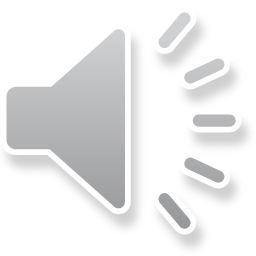 Atividades e Participação
Capítulo 1. Aprendizagem e aplicação de conhecimento
Capítulo 2. Tarefas e demandas gerais
Capítulo 3. Comunicação 
Capítulo 4. Mobilidade 
Capítulo 5. Cuidado pessoal 
Capítulo 6. Vida doméstica 
Capítulo 7. Relações e interações interpessoais 
Capítulo 8. Áreas principais da vida 
Capítulo 9. Vida comunitária, social e cívica
d
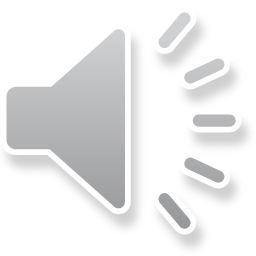 d-Atividades e Participação Capítulo 4. Mobilidade
Permanecer sentado d4153
Permanecer em pé d4154
Pegar d4400
Agarrar d 4401
Andar distâncias curtas d4500
Nadar d4554
0  NENHUMA dificuldade (sem, ausente, negligenciável,…)
1  Dificuldade LEVE (pouca, leve,…)
2 Dificuldade MODERADA (média, razoável,…)
3 Dificuldade GRAVE (alta, extrema,…)
4 Dificuldade COMPLETA (total,…)
8  não especificado
9  não aplicável
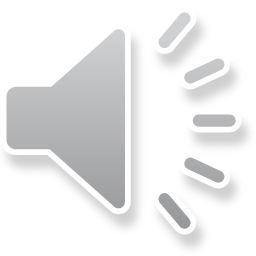 Atividades e Participação Capítulo 4. Mobilidade
Permanecer sentado d4153.22
Permanecer em pé d4154.44
Pegar d4400.44
Agarrar d 4401.43
Andar distâncias curtas d4500.44
Nadar d4554.42
0  NENHUMA dificuldade (sem, ausente, negligenciável,…)
1  Dificuldade LEVE (pouca, leve,…)
2 Dificuldade MODERADA (média, razoável,…)
3 Dificuldade GRAVE (alta, extrema,…)
4 Dificuldade COMPLETA (total,…)
8  não especificado
9  não aplicável
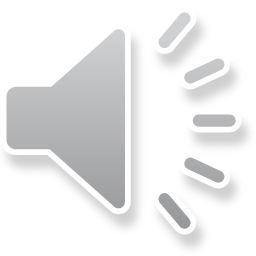 Paralisia Cerebral
Núcleos da Base s1103.3
s - Estruturas do corpo
Mobilidade generalizada das articulações- b7102.3
Força de todos os músculos do corpo- b7306.3
Tônus de todos os músculos do corpo- b7356.3
b - Funções do corpo
Permanecer sentado d4153.22
Permanecer em pé d4154.44
Pegar d4400.44
Agarrar d 4401.43
Andar distâncias curtas d4500.44
Nadar d4554.42
d - Atividades e participações
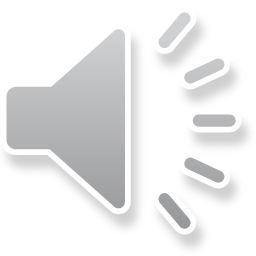 Paralisia Cerebral
s1103.3
s - Estruturas do corpo
b7102.2
b7306.3
b7356.3
b - Funções do corpo
d4153.22
d4154.44
d4400.44
d 4401.34
d4500.44
d4554.24
d - Atividades e participações
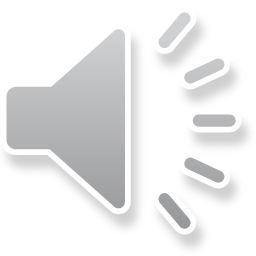 Obrigado
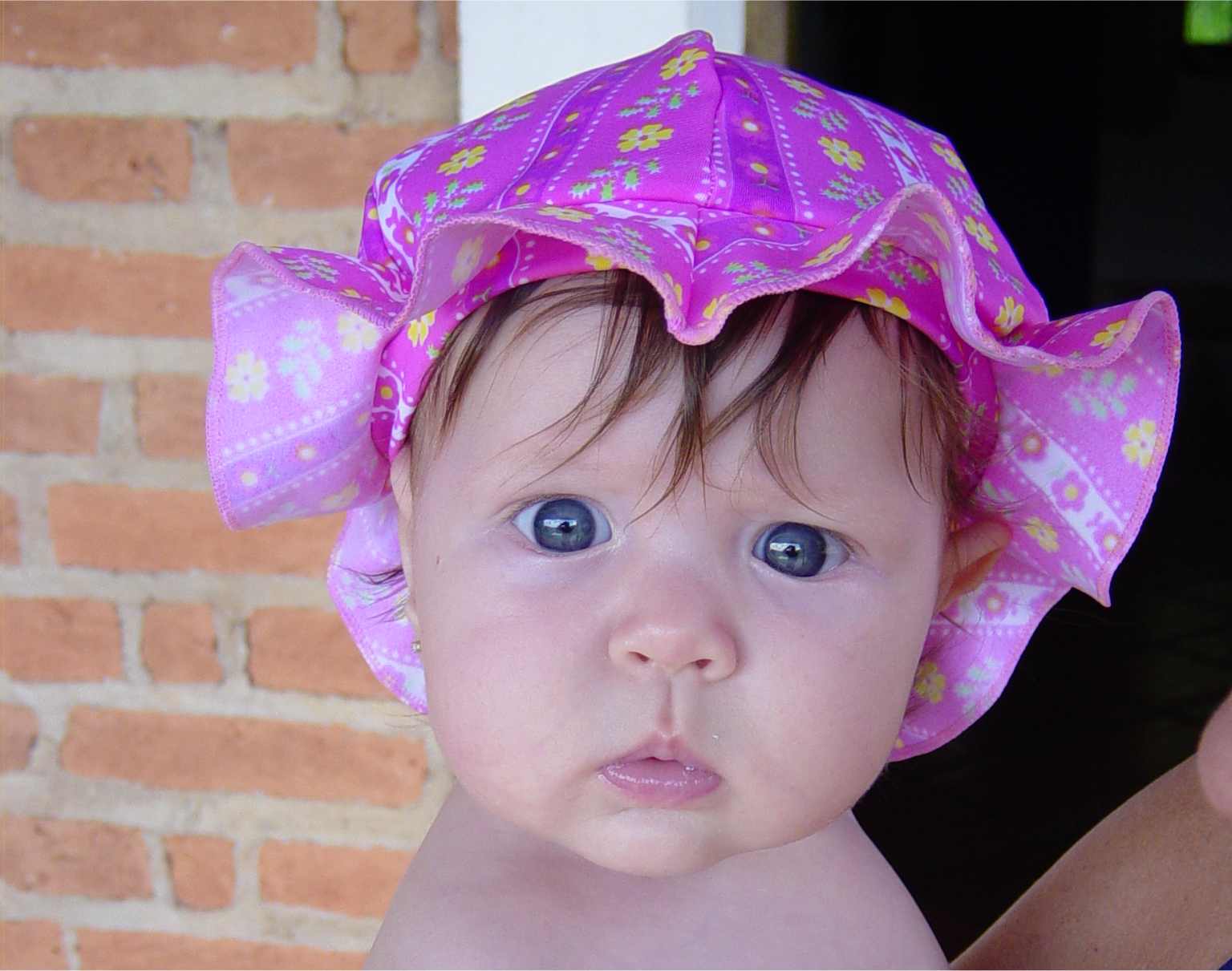 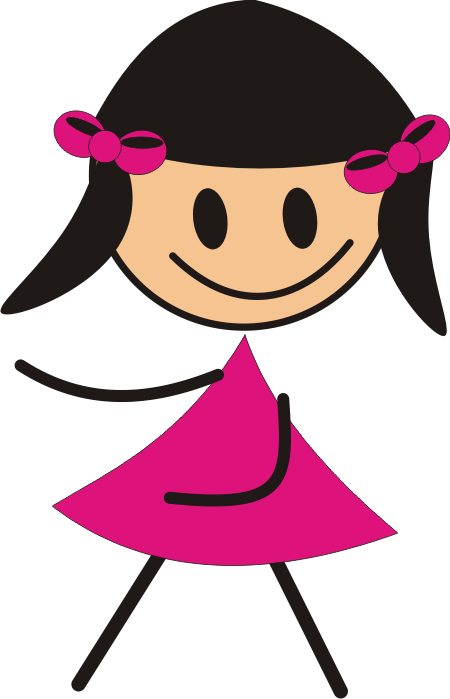 carlosfisi@uol.com.br
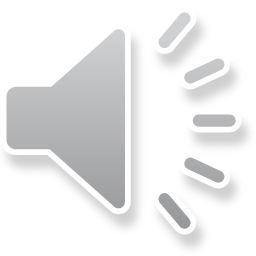